Муниципальное бюджетное дошкольное образовательное учреждение детский сад «Центр развития ребенка» № 57 г. Белгорода
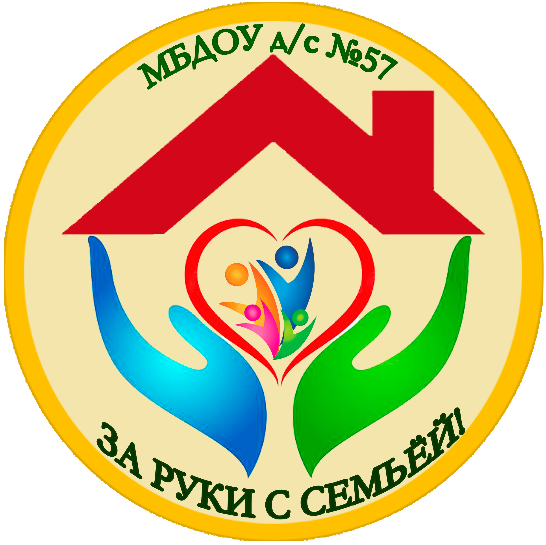 Презентация авторской развивающей игры 
«Калейдоскоп профессий»
Воспитатели группы компенсирующей направленности: Таршилова Юлия Васильевна
Лепетюха Валентина Владимировна
Цель игры -  расширение знаний о мире профессий, формирование интереса к трудовой деятельности взрослых. Формирование лексико-грамматических навыков и связной речи в рамках лексической темы «Профессии». Игра «Калейдоскоп профессий» включает в себя три коробки различного размера, по принципу «матрешки». Их названия соответствуют цвету и выполняют мотивирующую, развлекательную и поощрительную функции.
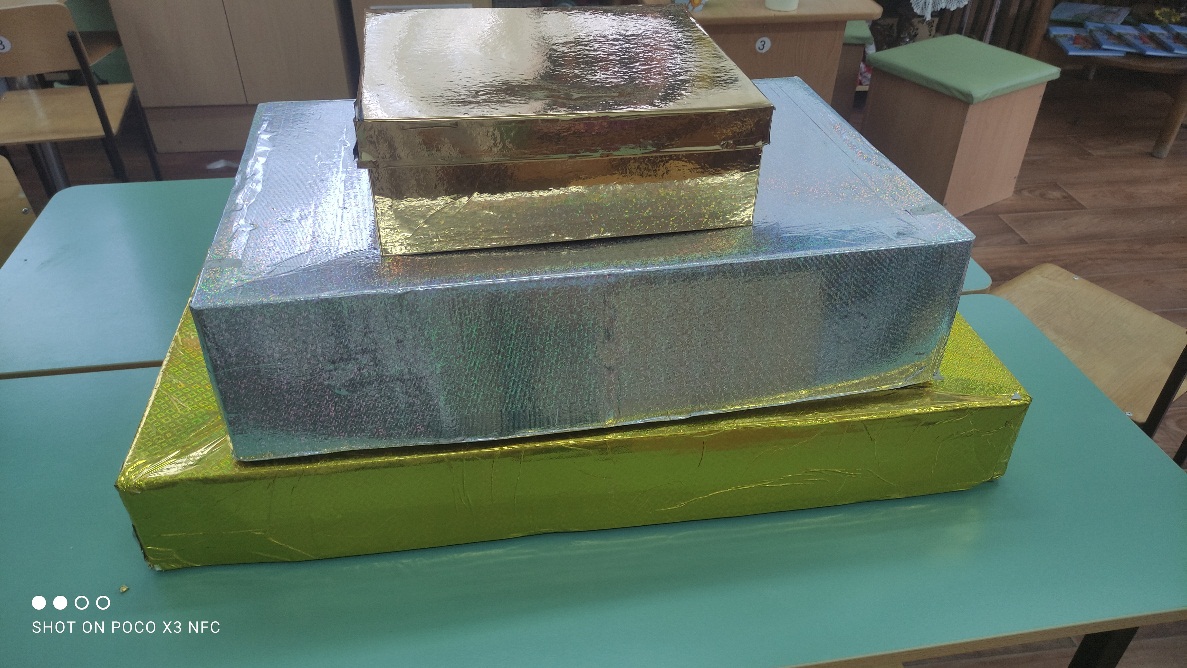 Прохождение каждого пособия поочередно подразумевает вознаграждение. Ребенок получает медаль цвета коробки: от бронзовой до золотой. 
        Отличным дополнительным стимулирующим атрибутом  в играх является кнопка-звонок. Дети любят звуковые сигналы.  Она пригодится как гонг, как стоп-сигнал, как счетовод и, конечно, как усилитель настроения и напоминатель о правилах игр.
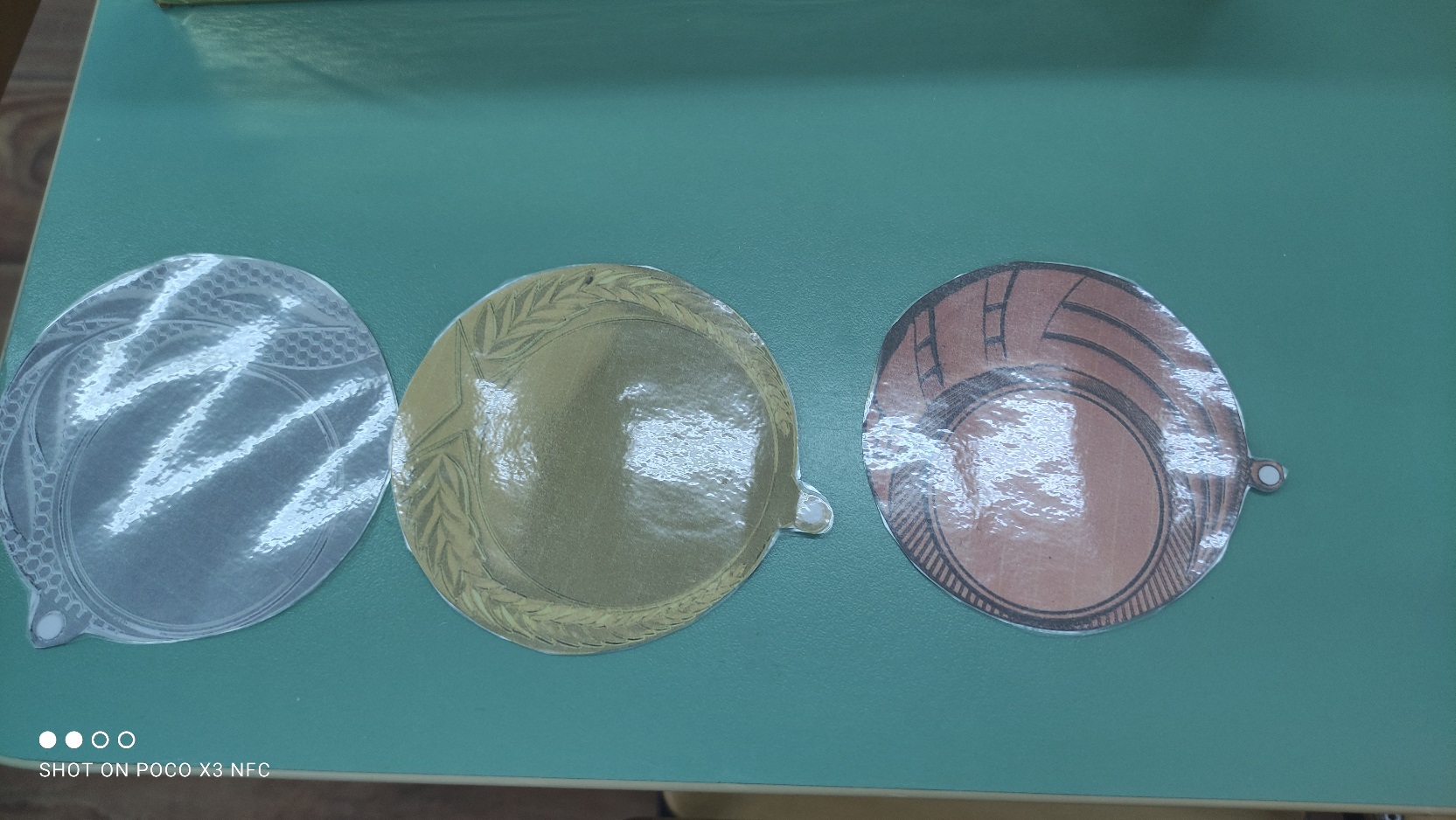 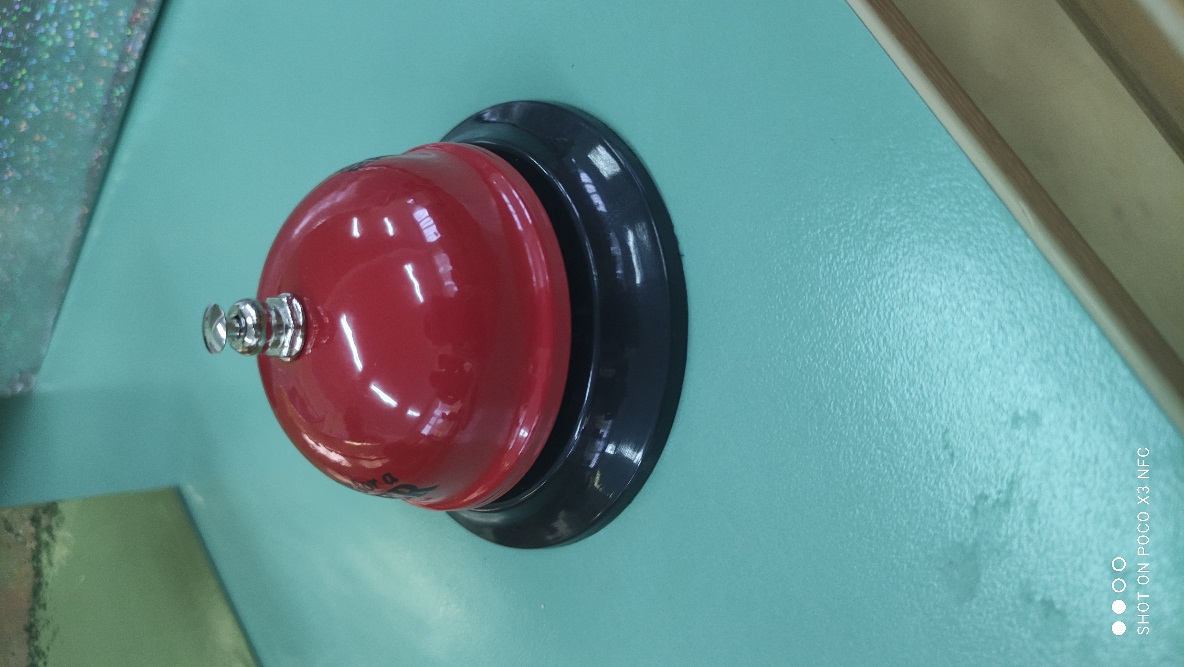 1-я коробка БРОНЗОВАЯ
«Бюро находок»
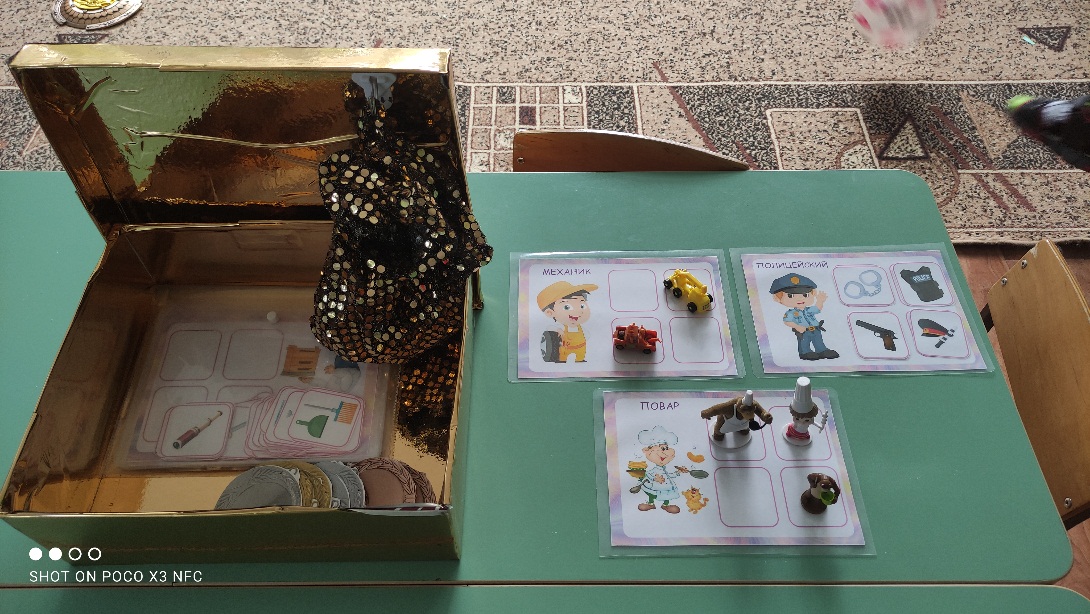 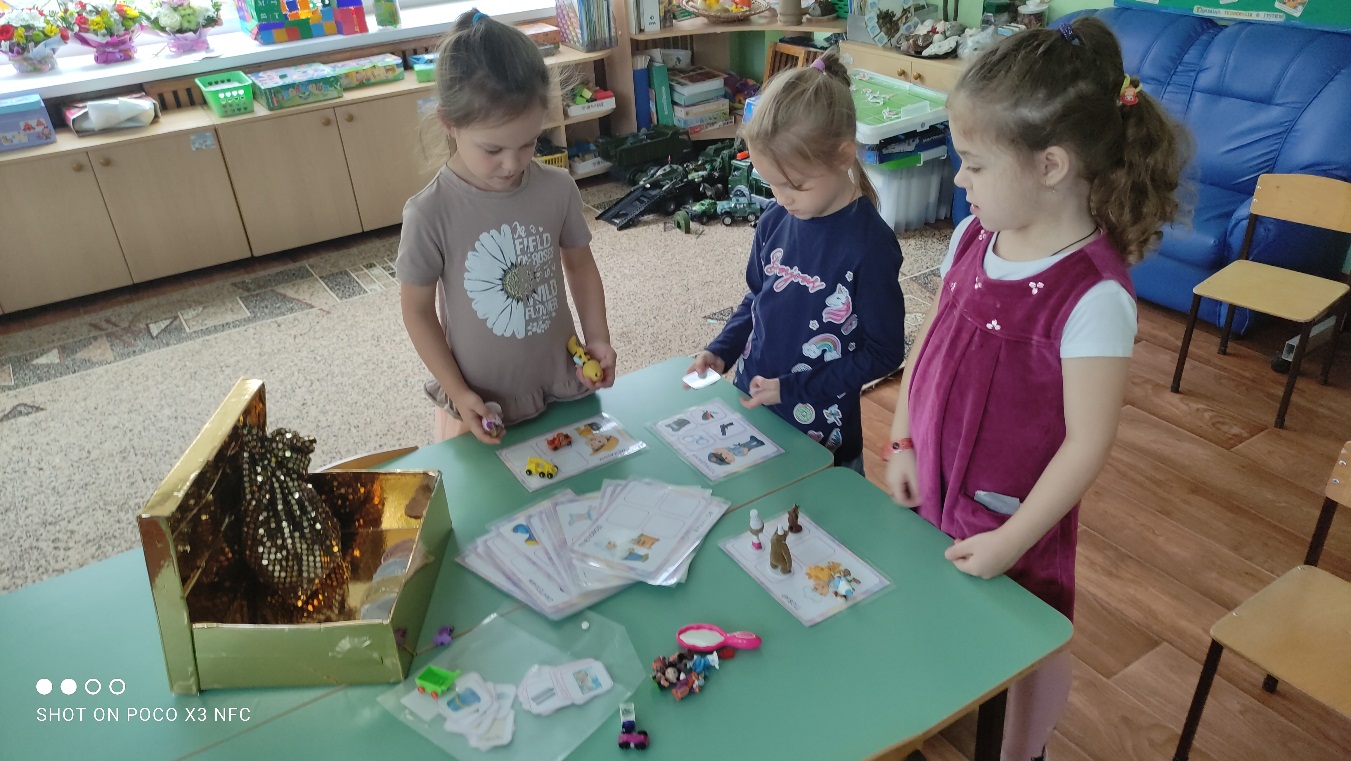 2-я коробка СЕРЕБРЯНАЯ «Цветок профессий»
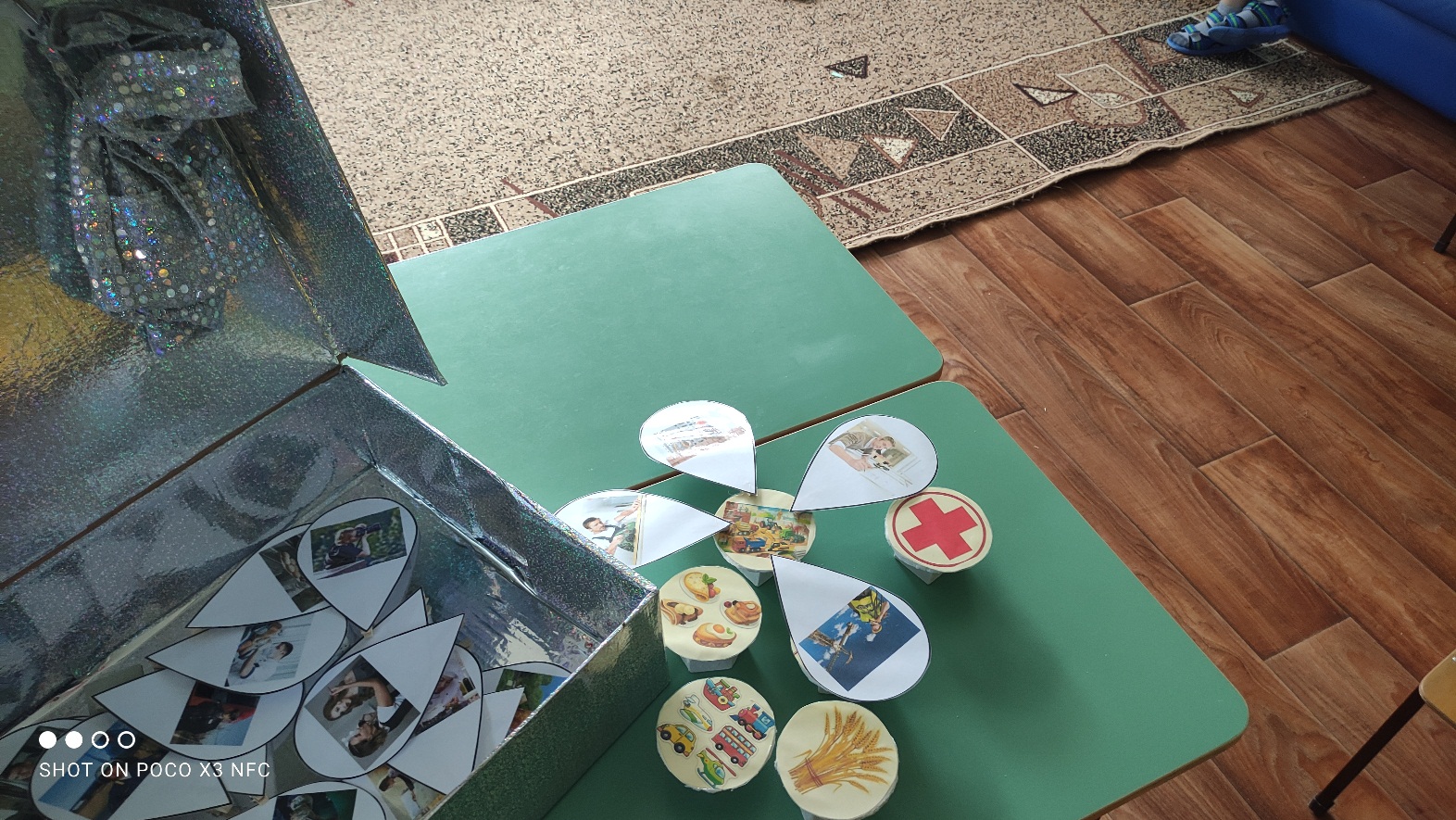 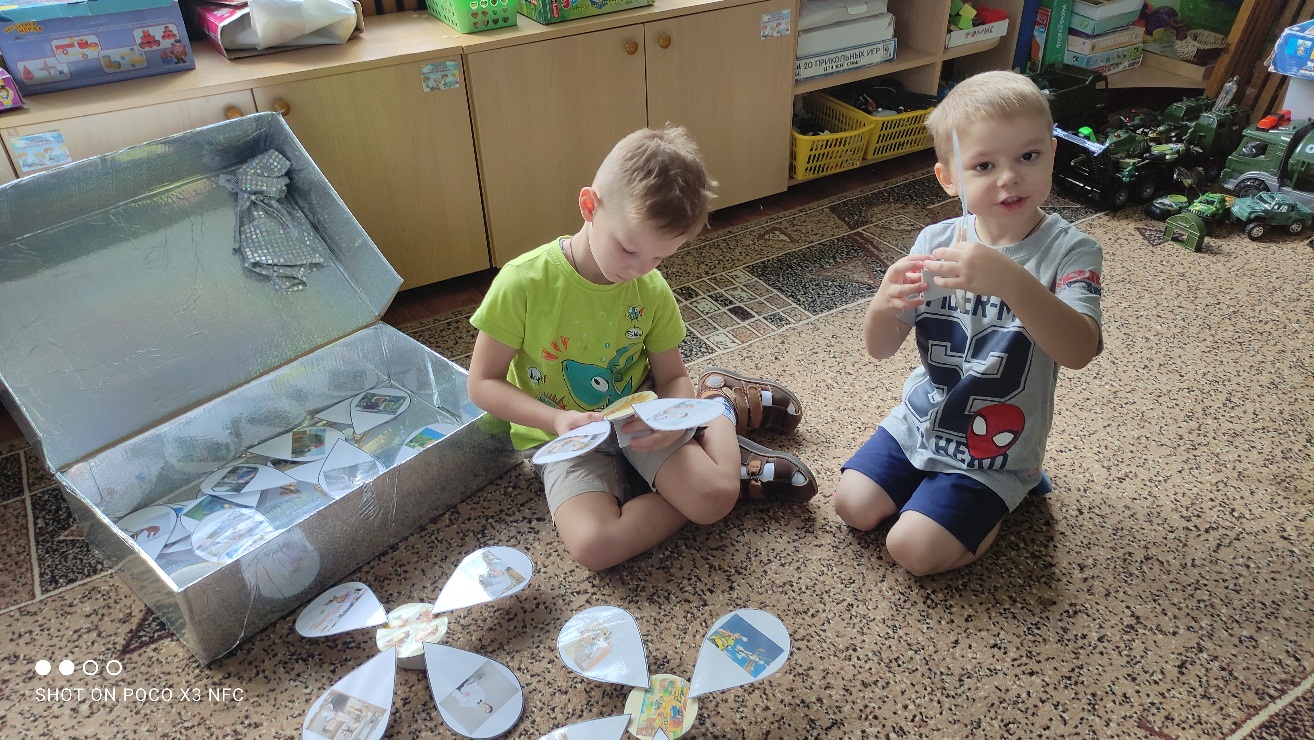 3-я коробка ЗОЛОТАЯ
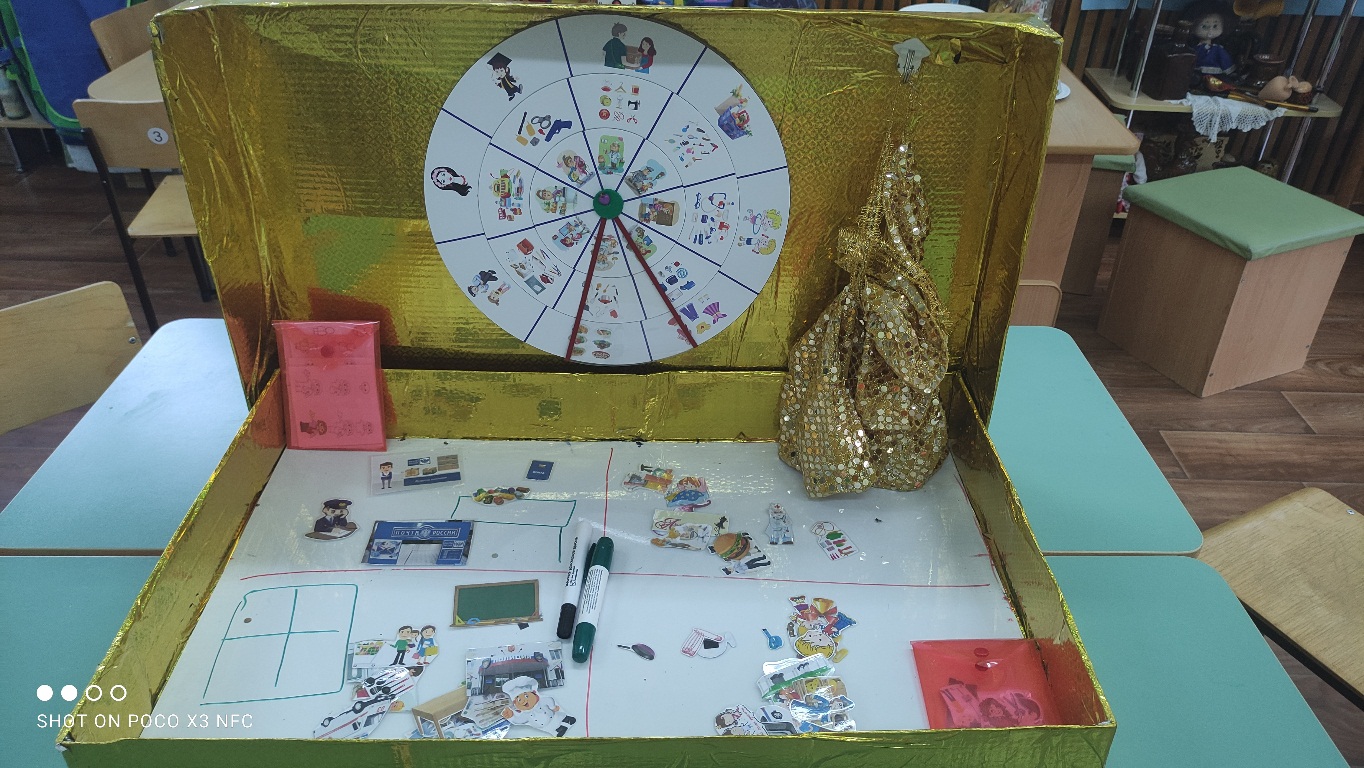 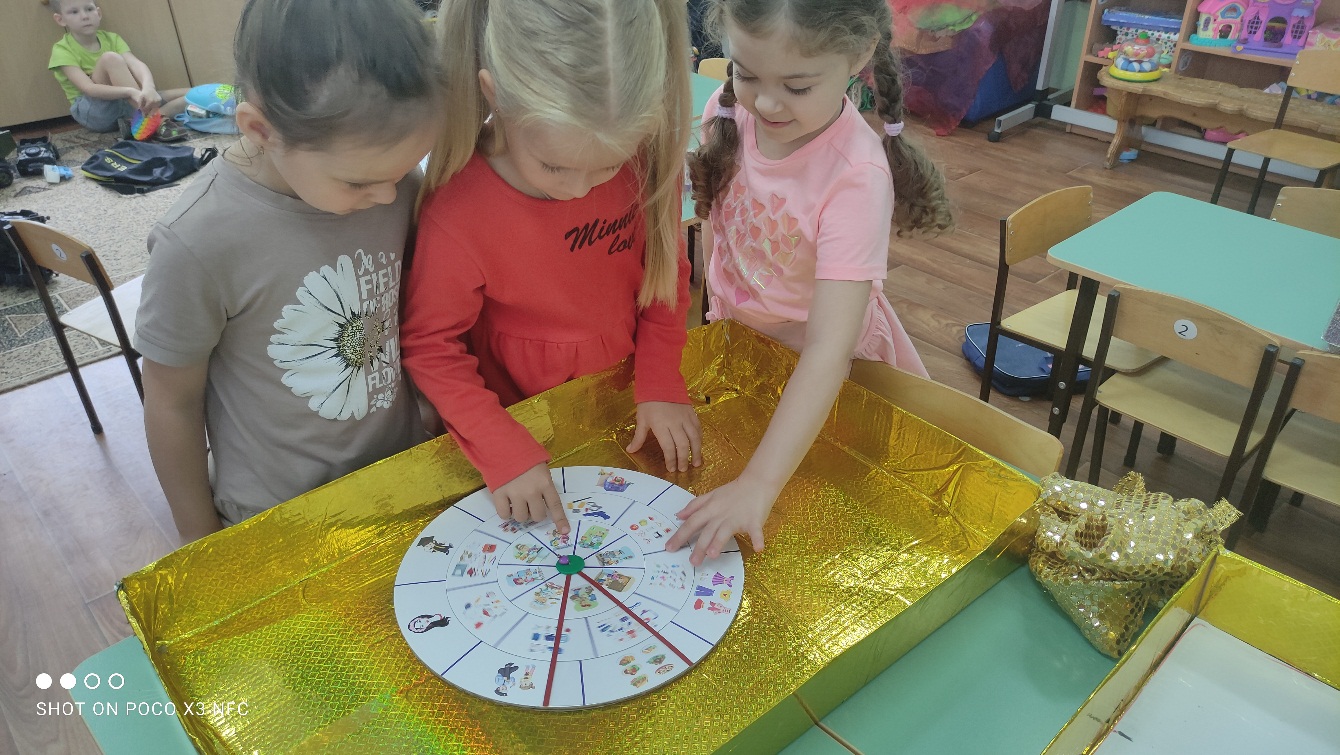 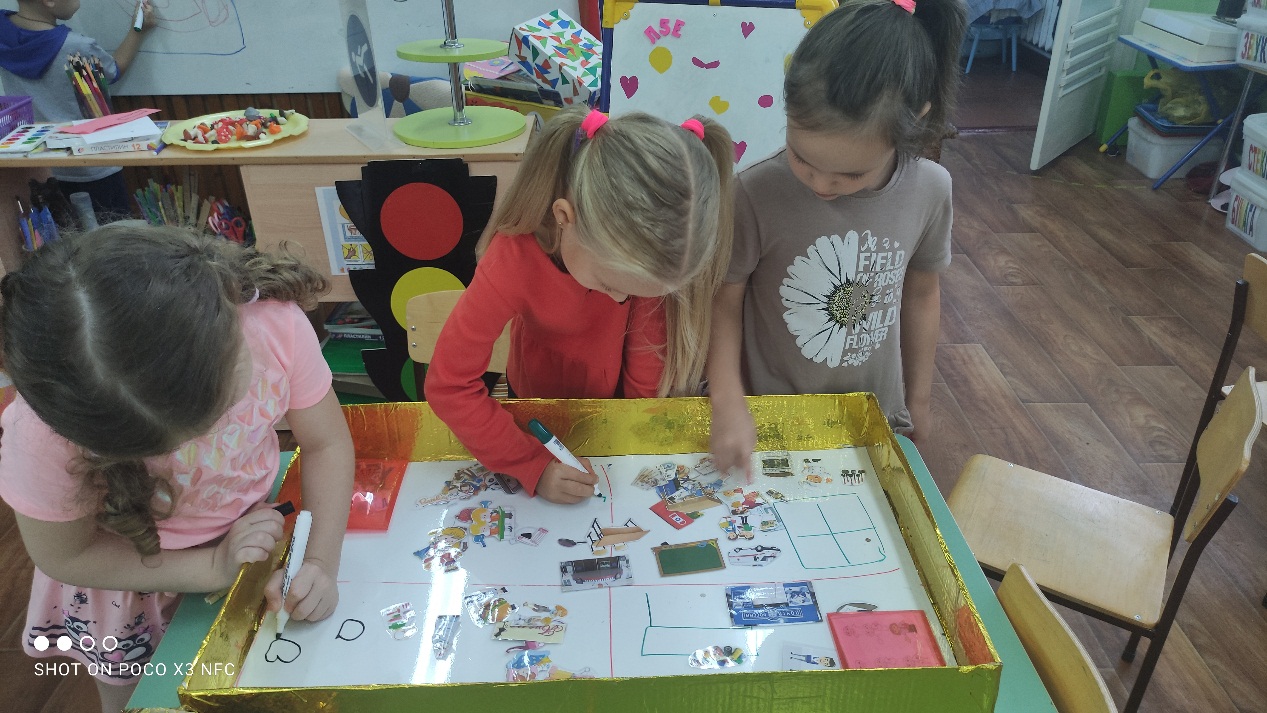 Завершение игры проходит на крышке пособия. 
Где находится игра-бродилка «Город профессий и приключений».
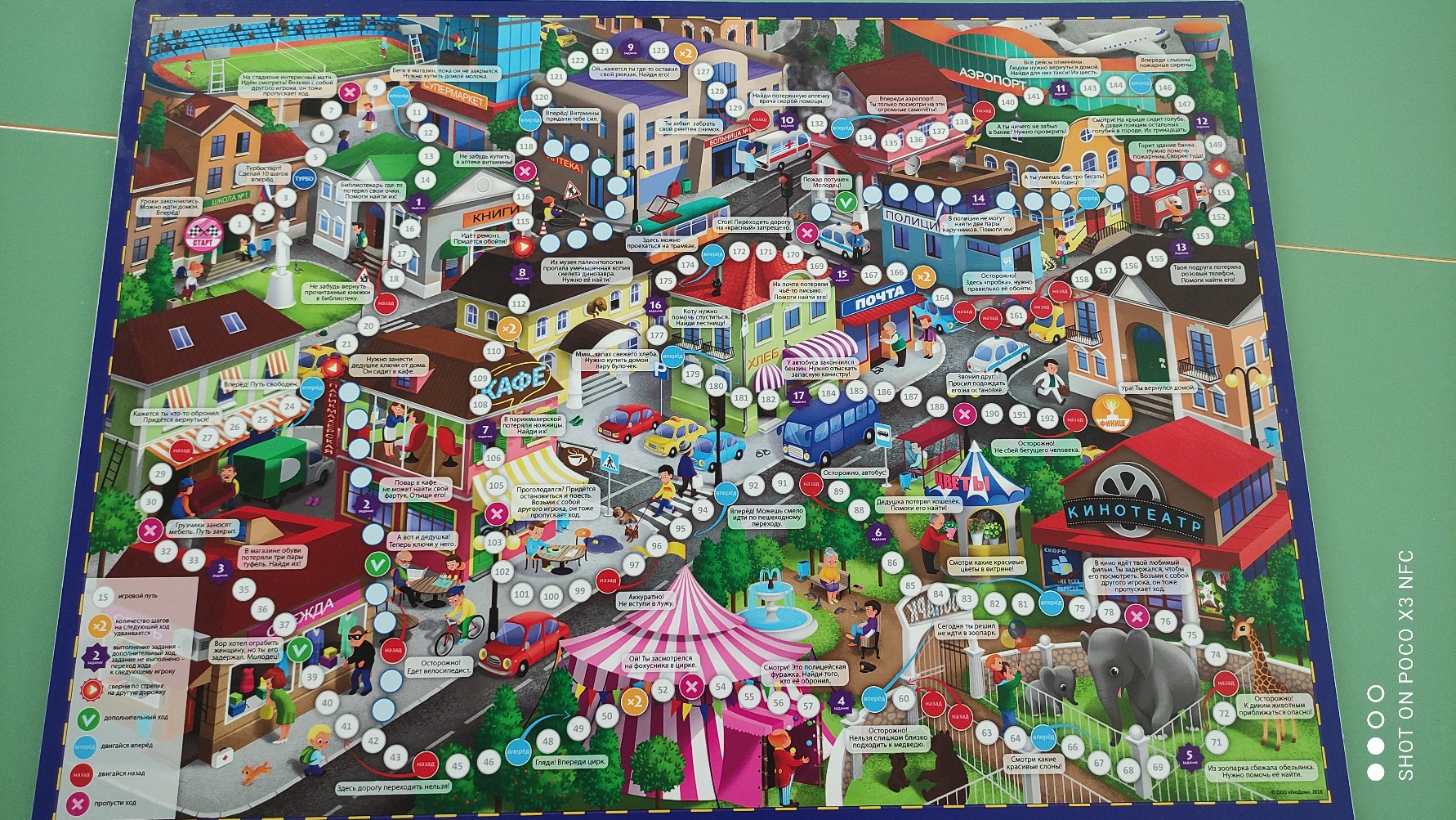